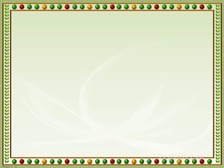 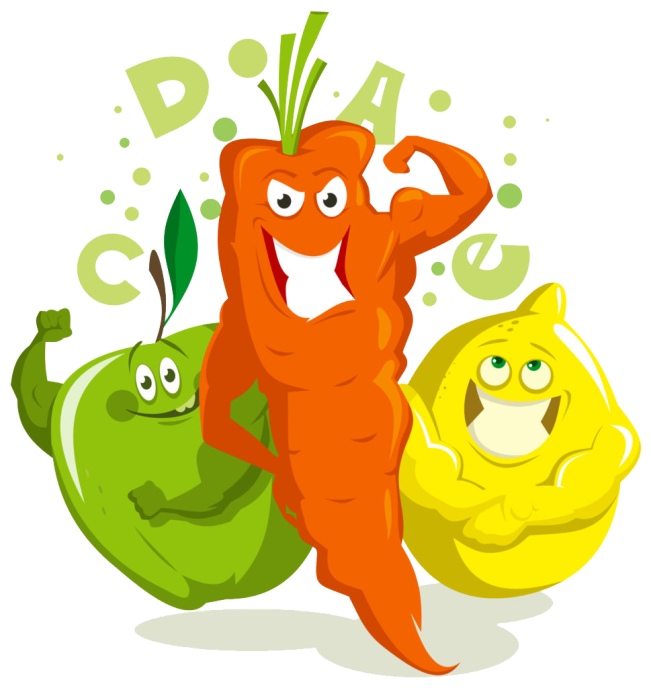 Проект о пользе здорового питания:«Витамины-наши лучшие друзья»
(Вид проекта: Групповой, познавательно творческий)




Воспитатели: Комарова Т.Н.
                       Шевцова М.Н.
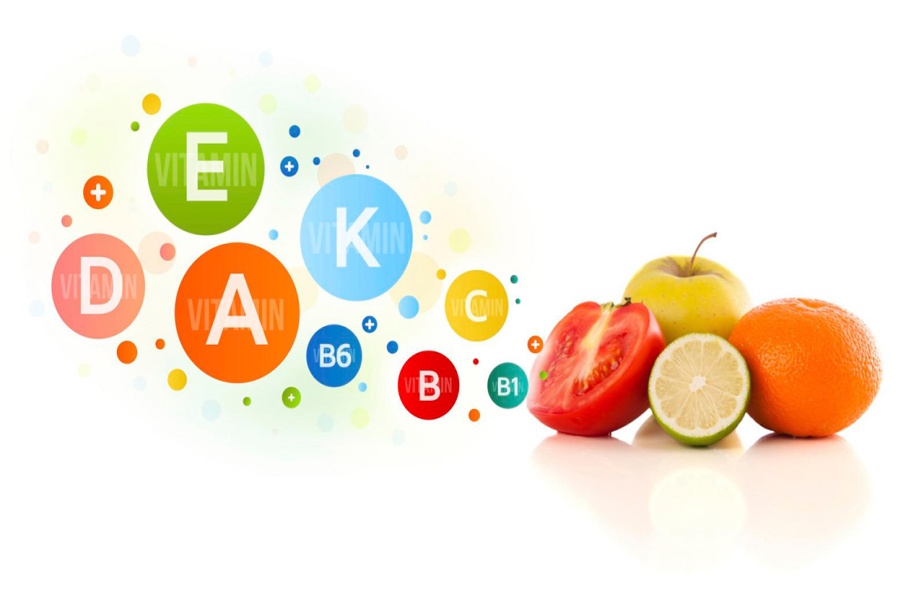 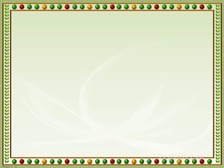 Актуальность проекта:
Питание в дошкольном детстве имеет особое значение для здоровья ребенка, так как оно должно не только покрывать расходуемую им энергию, но и обеспечивать материал, необходимый для роста и развития всех органов и систем организма.
         Ухудшение качества питания, недостаток в пище витаминов и микроэлементов отрицательно сказываются на физическом развитии детей.
           С самого раннего детства у ребенка формируются вкусовые пристрастия и привычки. Именно в дошкольном возрасте важно сформировать у детей правильное представление о здоровом питании, способствовать пониманию того, что здоровое питание должно являться неотъемлемой частью повседневной жизни. Без преувеличения можно сказать, что правильное питание – это залог хорошего самочувствия, работоспособности, активной деятельности, отличного настроения, важнейшее и непременное условие нашего здоровья и долголетия
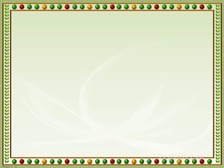 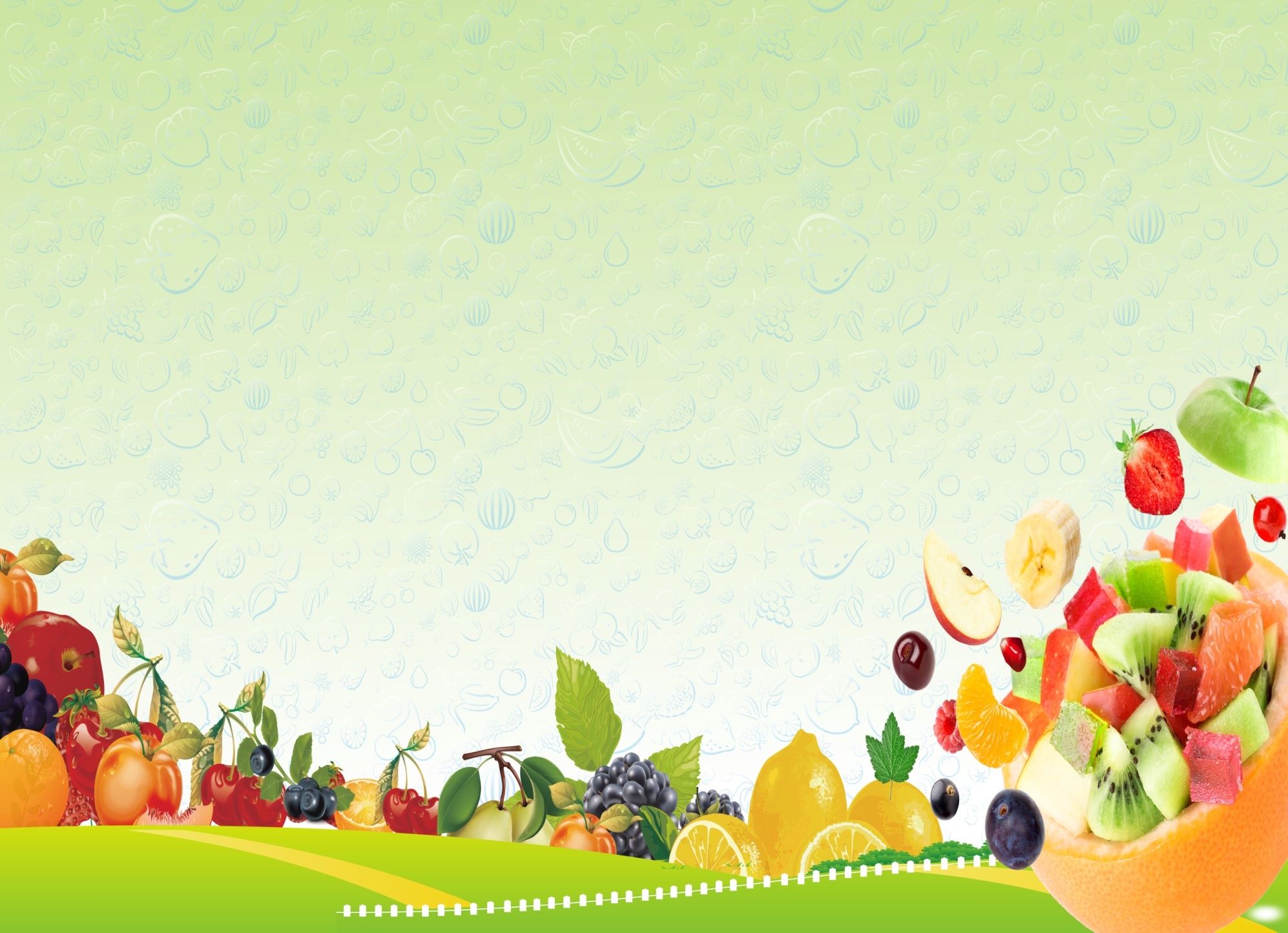 Цель проекта: 
Формировать у детей представления о правильном питании и здоровом образе жизни.
 Задачи: 
-познакомить с понятием «витамины», их роли в жизни человека;
-закреплять понятия «овощи», «фрукты», «ягоды», пользе их употребления;
-способствовать развитию творческих способностей детей, умения работать сообща, согласовывая свои действия;
-воспитывать стремление к здоровому образу жизни.
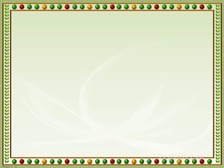 0
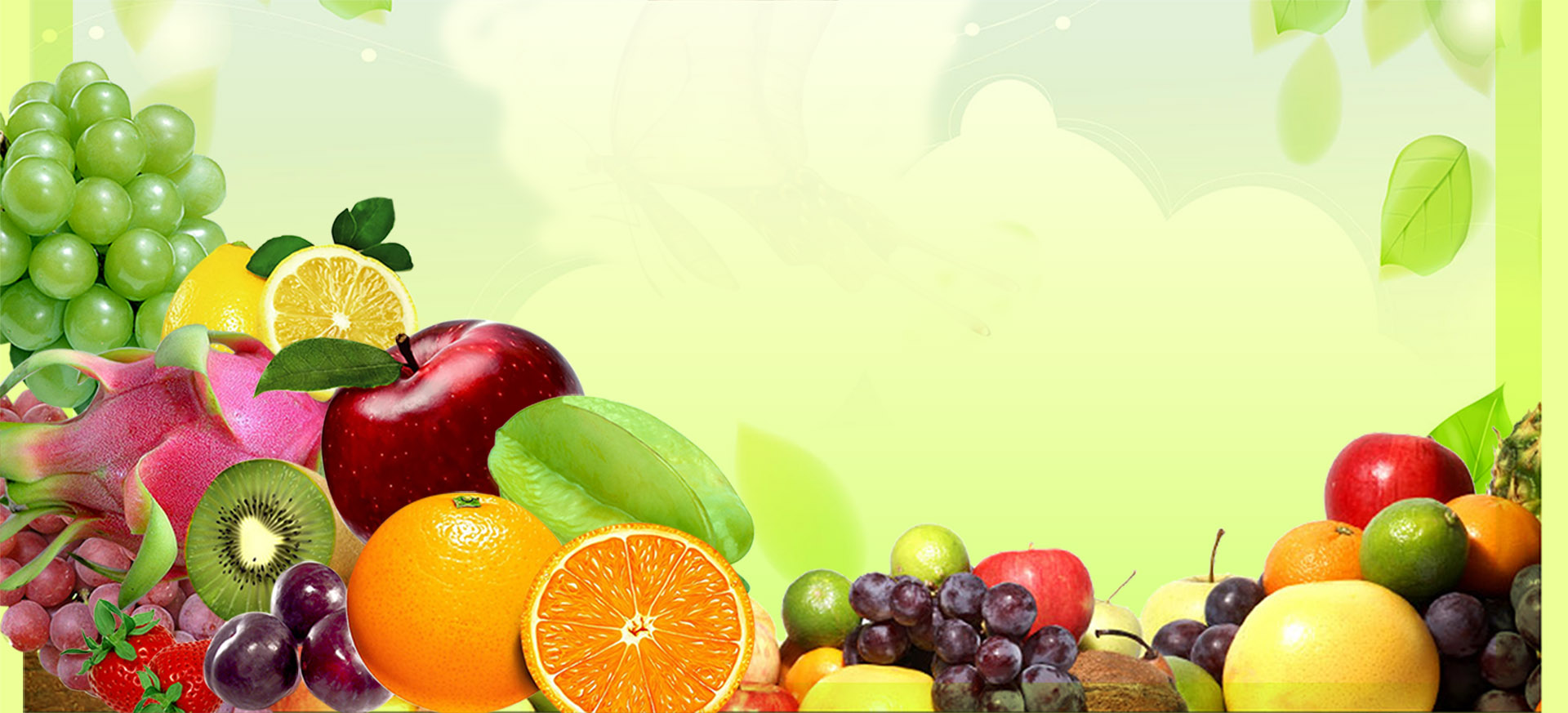 Планируемый результат:
      -Понимание детьми значения витаминов для сохранения и укрепления здоровья.
      -Понимание необходимости правильного питания.
      -Развитие познавательных и творческих способностей детей.
      -Повышение речевой активности, активизация словаря .
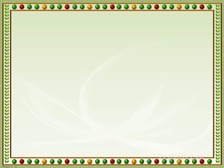 Этапы реализации проекта
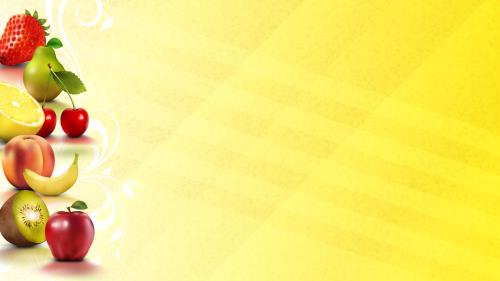 Подготовительный этап:
       Уточнение представлений детей  о полезных продуктах, витаминах, их значении для жизни., выявление трудных моментов
      Подборка литературы, загадок, пословиц.
      Изготовление дидактических игр;
      пополнение развивающей среды для сюжетно-ролевых игр.(игр " Магазин",  " Овощи- фрукты")
     Подборка материала для изготовления памятки для родителей «Овощи и фрукты - источник здоровья»
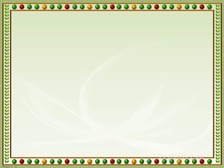 Основной этап.
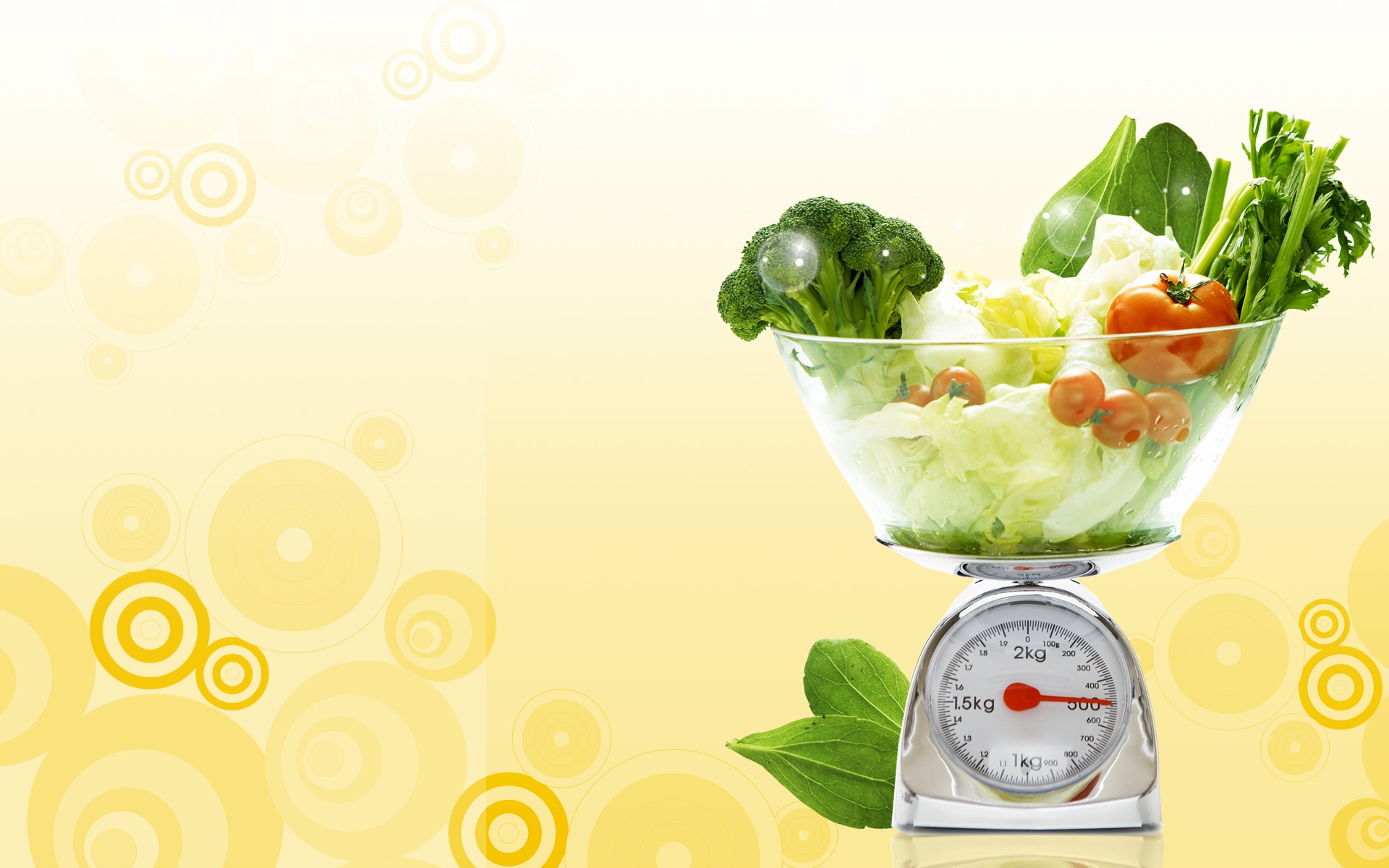 Беседы с детьми:
"Витамины и полезные продукты."
 " Витамины я люблю- быть здоровым я хочу»
 «Витамины, которые выросли на огороде.»
" Роль витаминов в жизни человека."
 "Где живут витамины?»
Рассматривание альбома " Овощи--фрукты.»
  Рассматривание иллюстраций, муляжей фруктов, овощей, ягод.
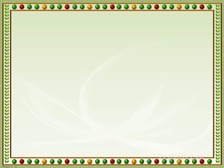 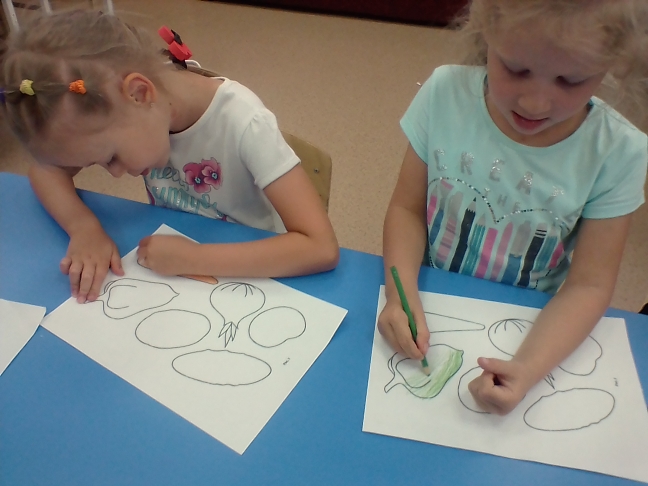 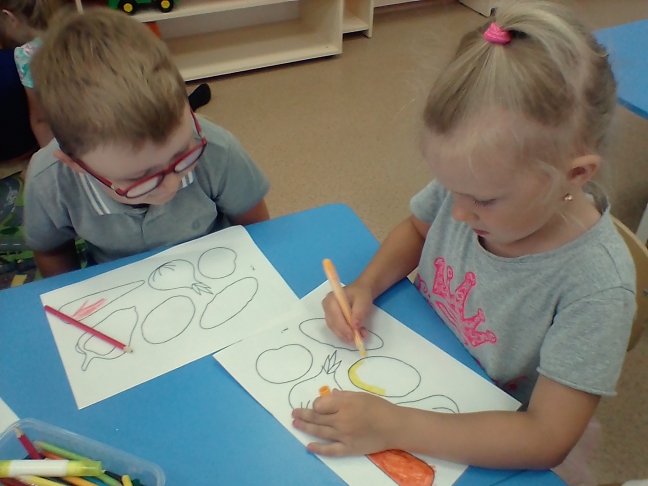 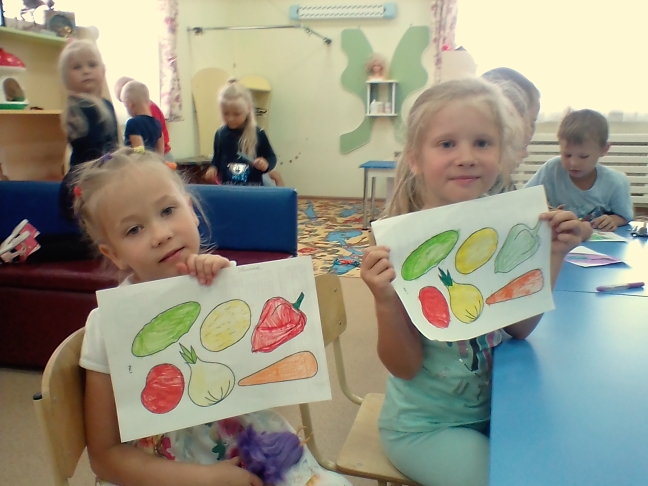 Изо-деятельность: «Овощи с грядки»
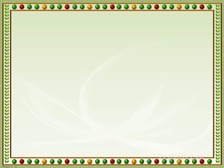 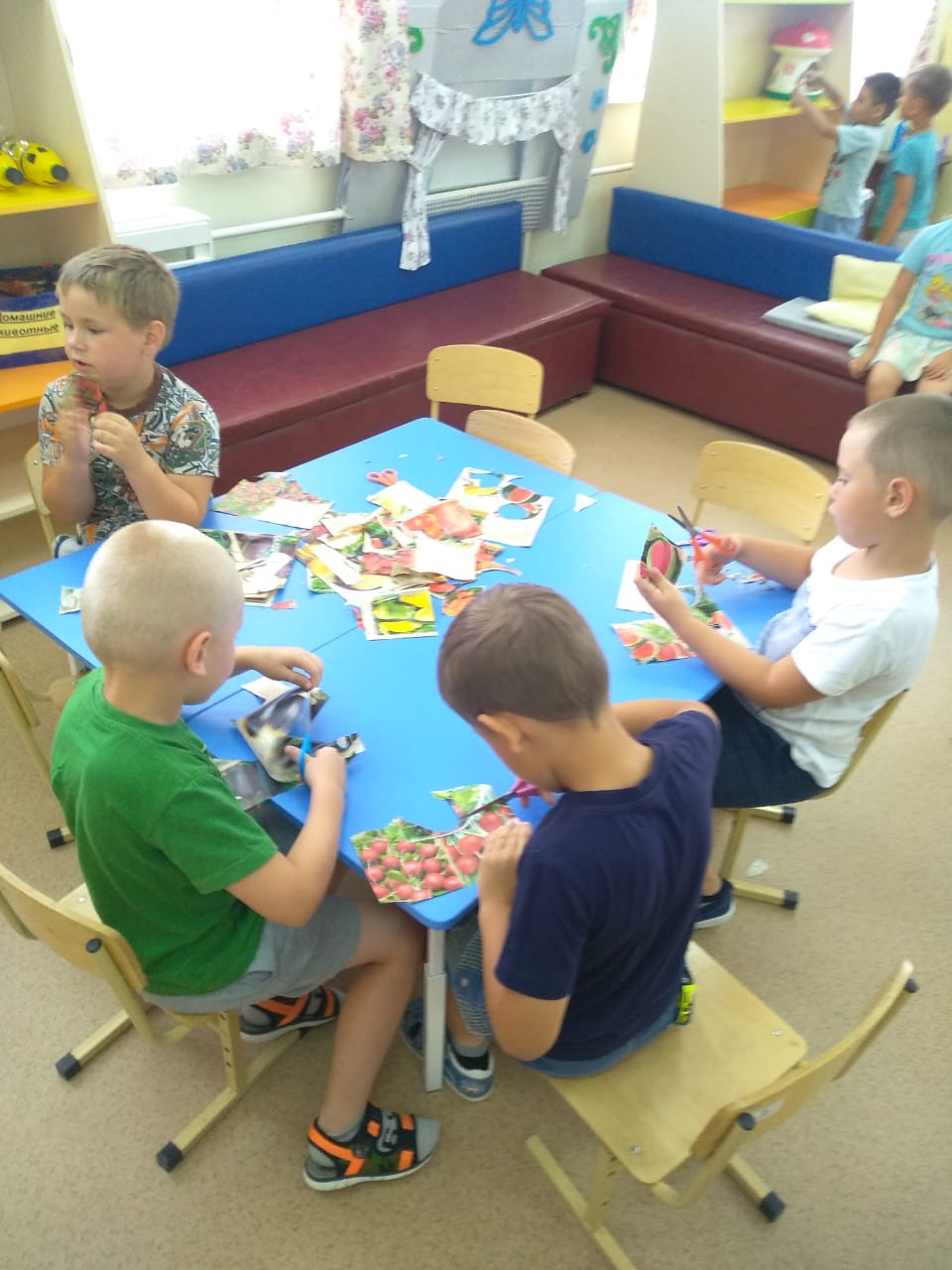 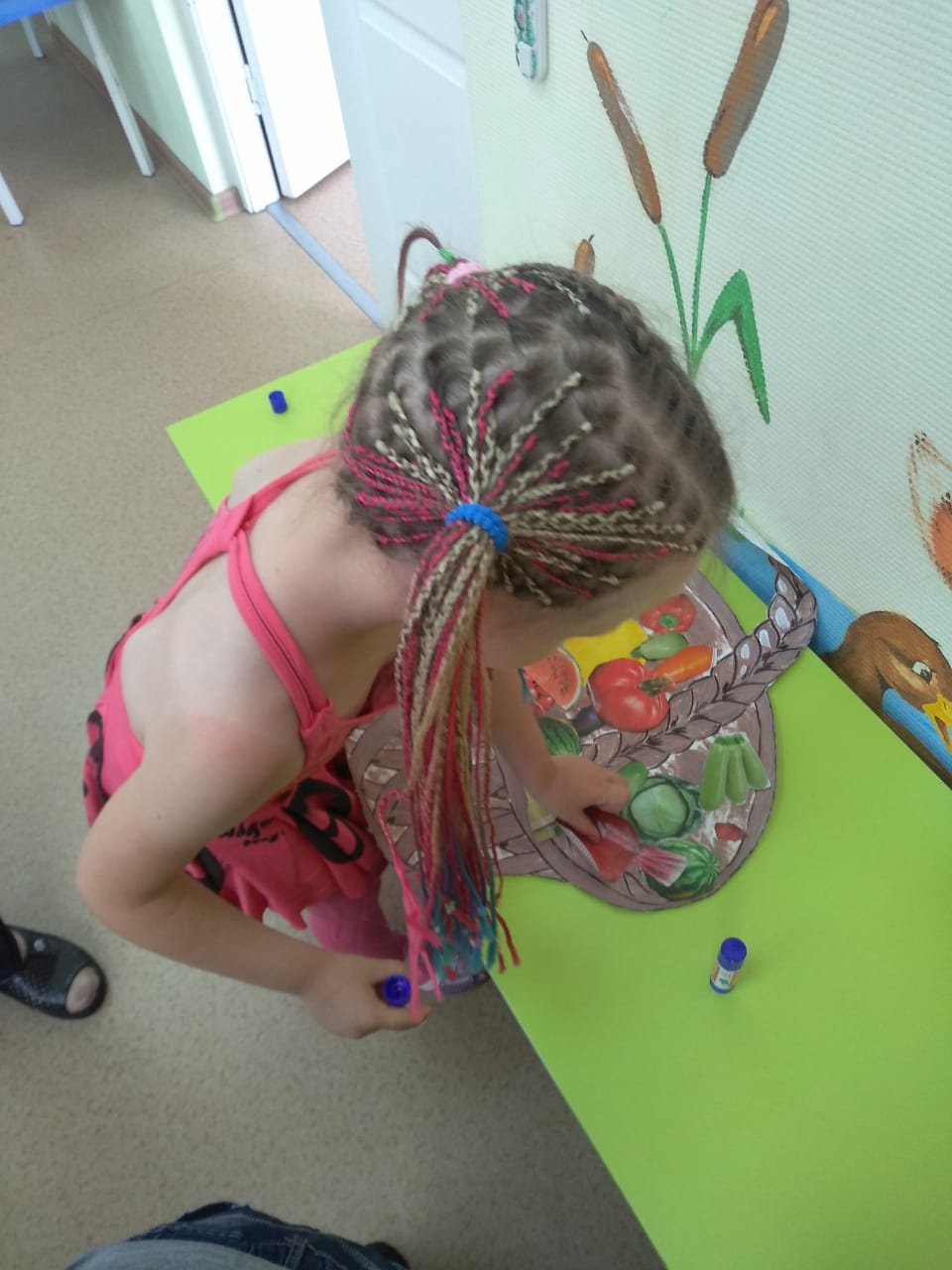 Коллективная работа: «Витаминное лукошко»
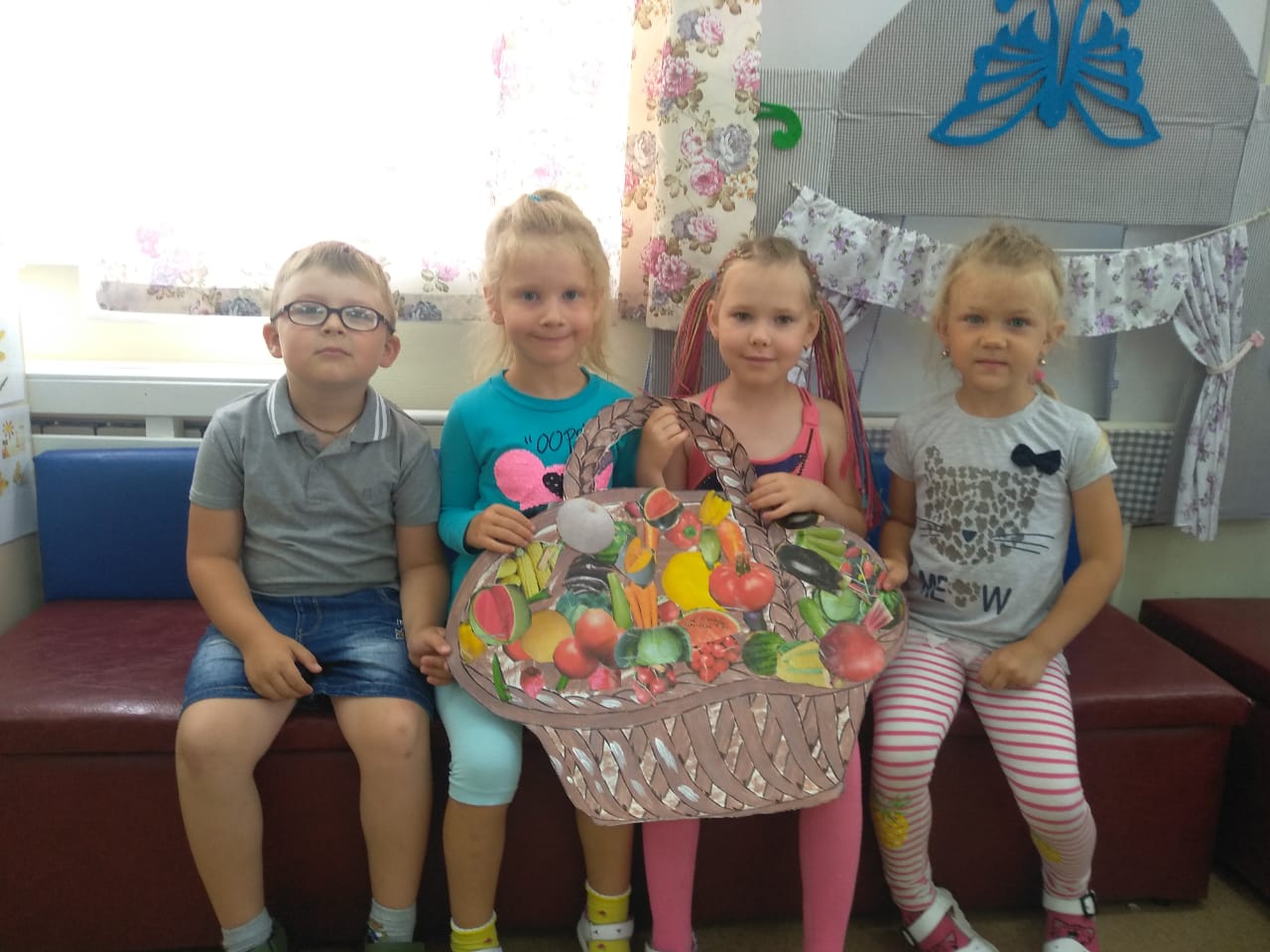 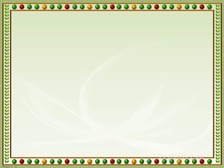 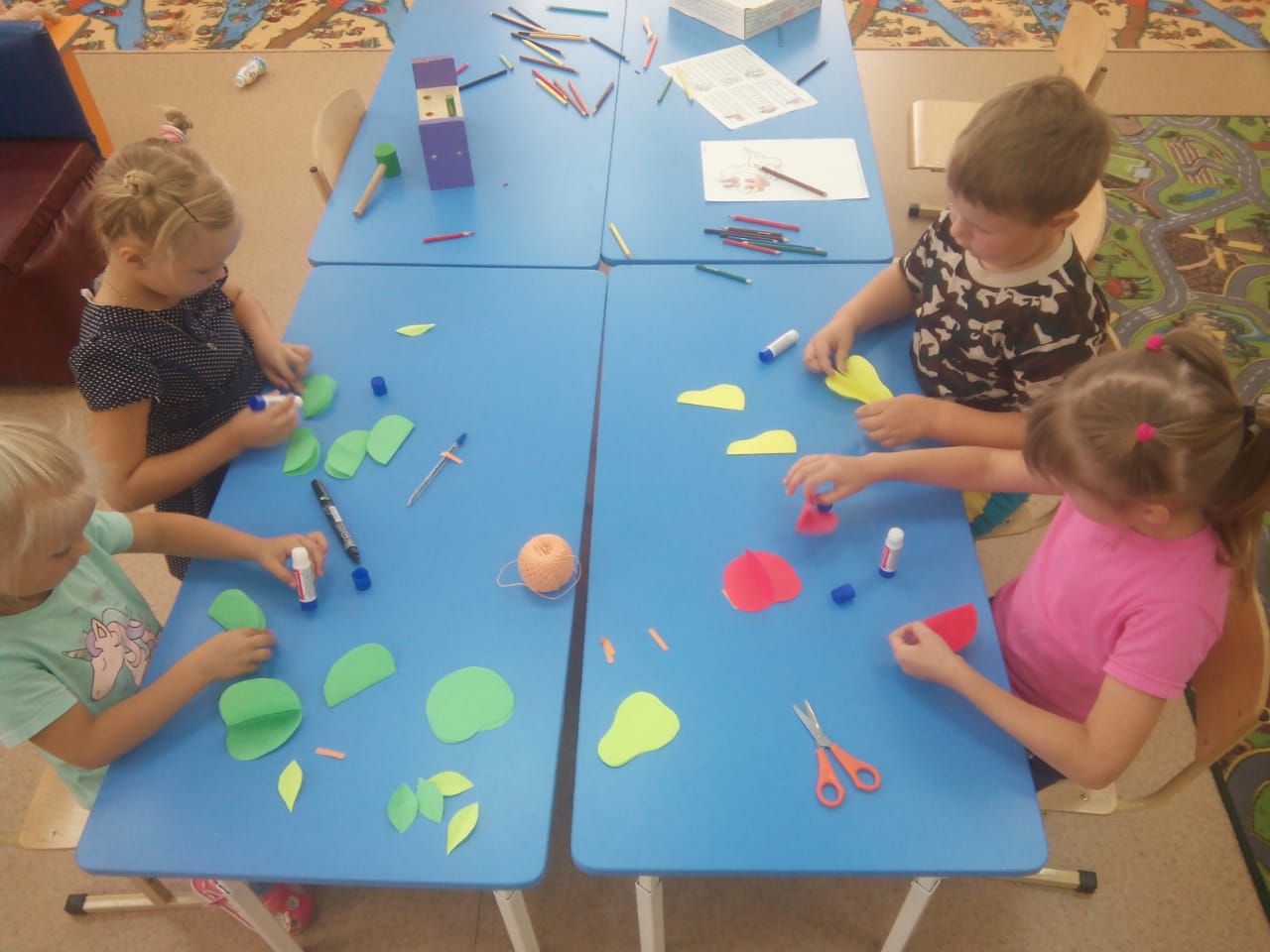 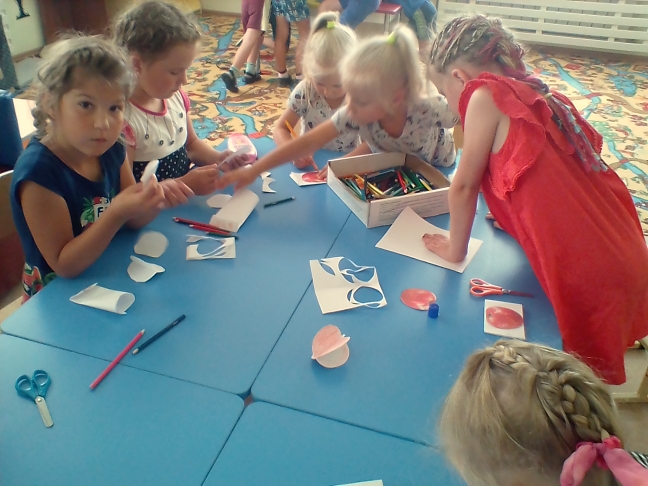 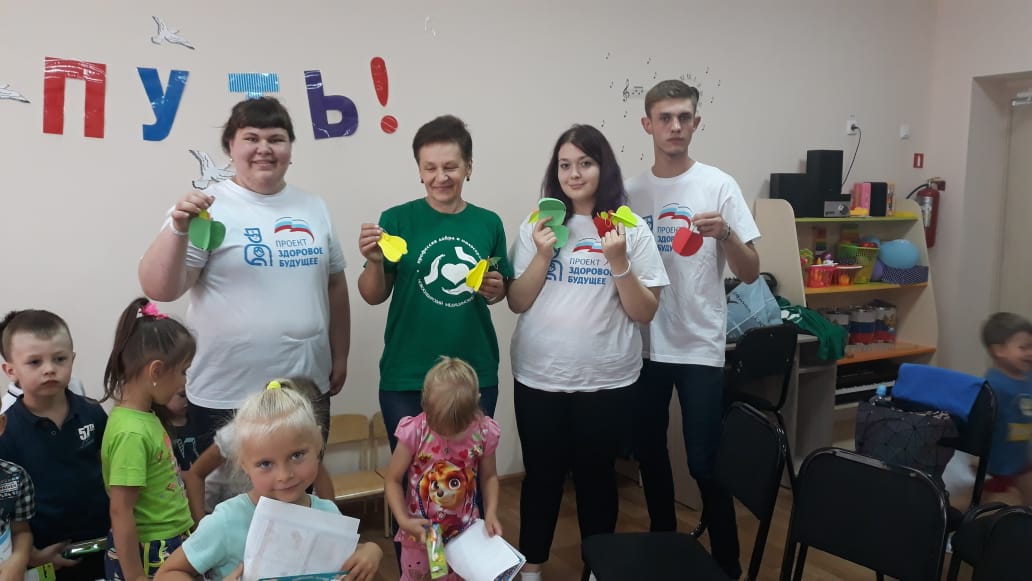 3D-аппликация «Яблоки и груши» (изготовление подарков для волонтеров мед.колледжа)
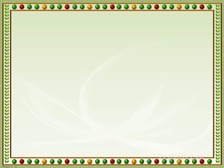 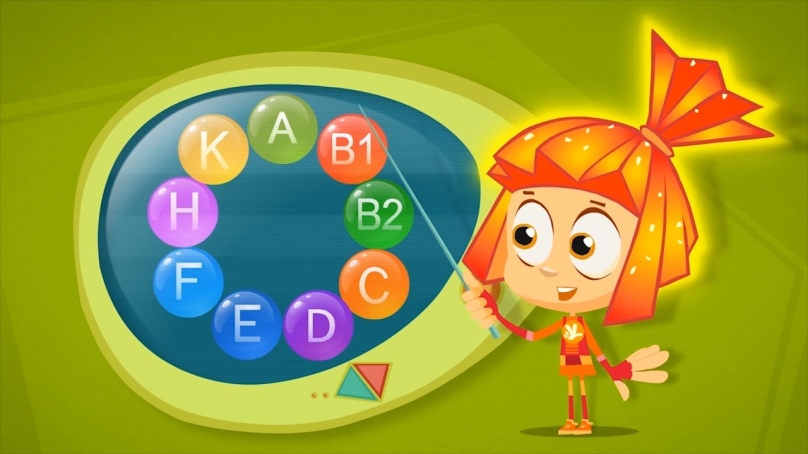 Просмотр мультфильмов:
«Фиксики» («Витамины»), «Витамин роста»
 Разучивание пальчиковых игр:»Апельсин», «Хозяйка с базара пришла»,  «Буду делать я салат»
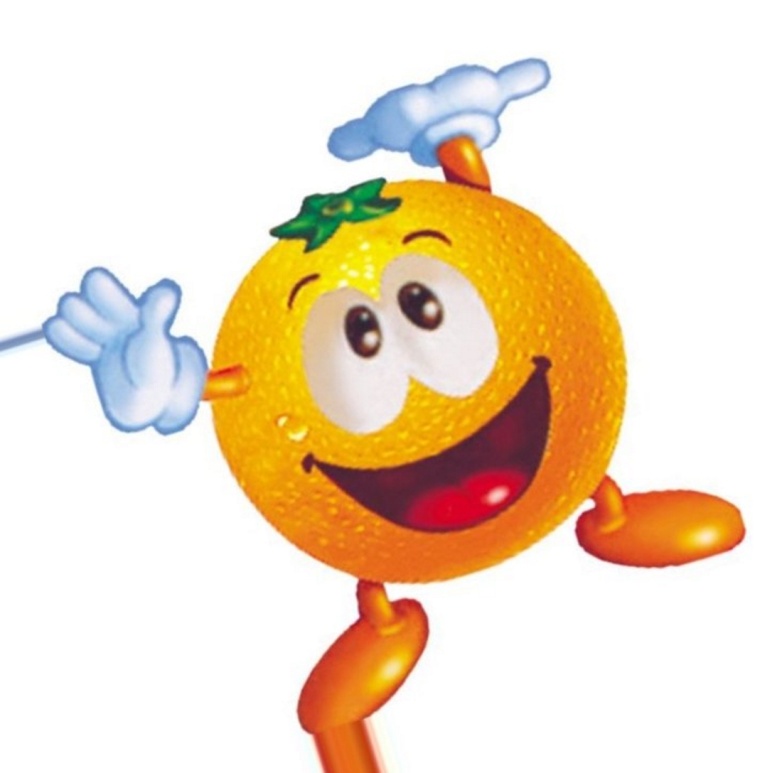 Дидактические игры
( «Что где растет?», «Овощи-ягоды-фрукты», «Витаминка и ее друзья», «Узнай на вкус», «Чудесный мешочек» и др.),
Подвижные игры: «Огуречик», «Овощи-фрукты»
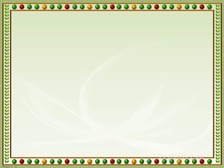 Подведение итогов: 
Развлечение «Витамины- наши помощники!»
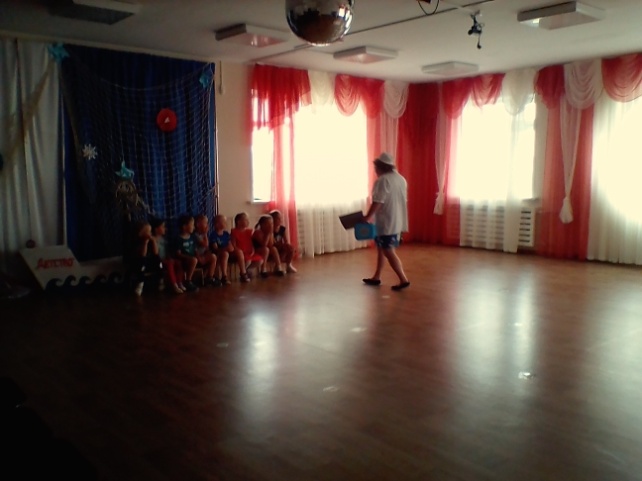 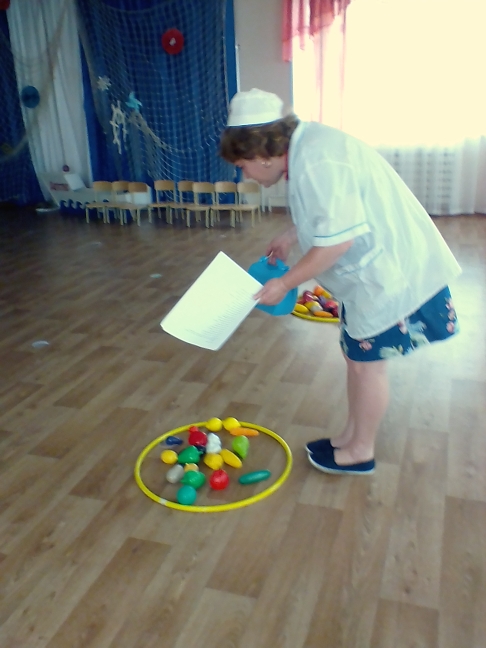 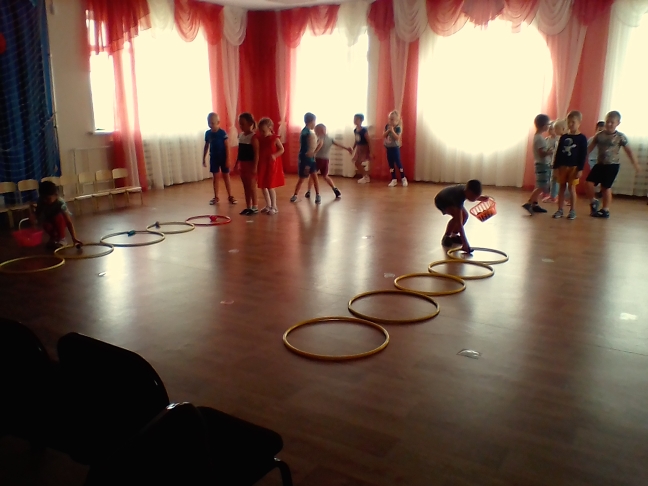 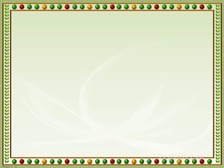 Спасибо за внимание!
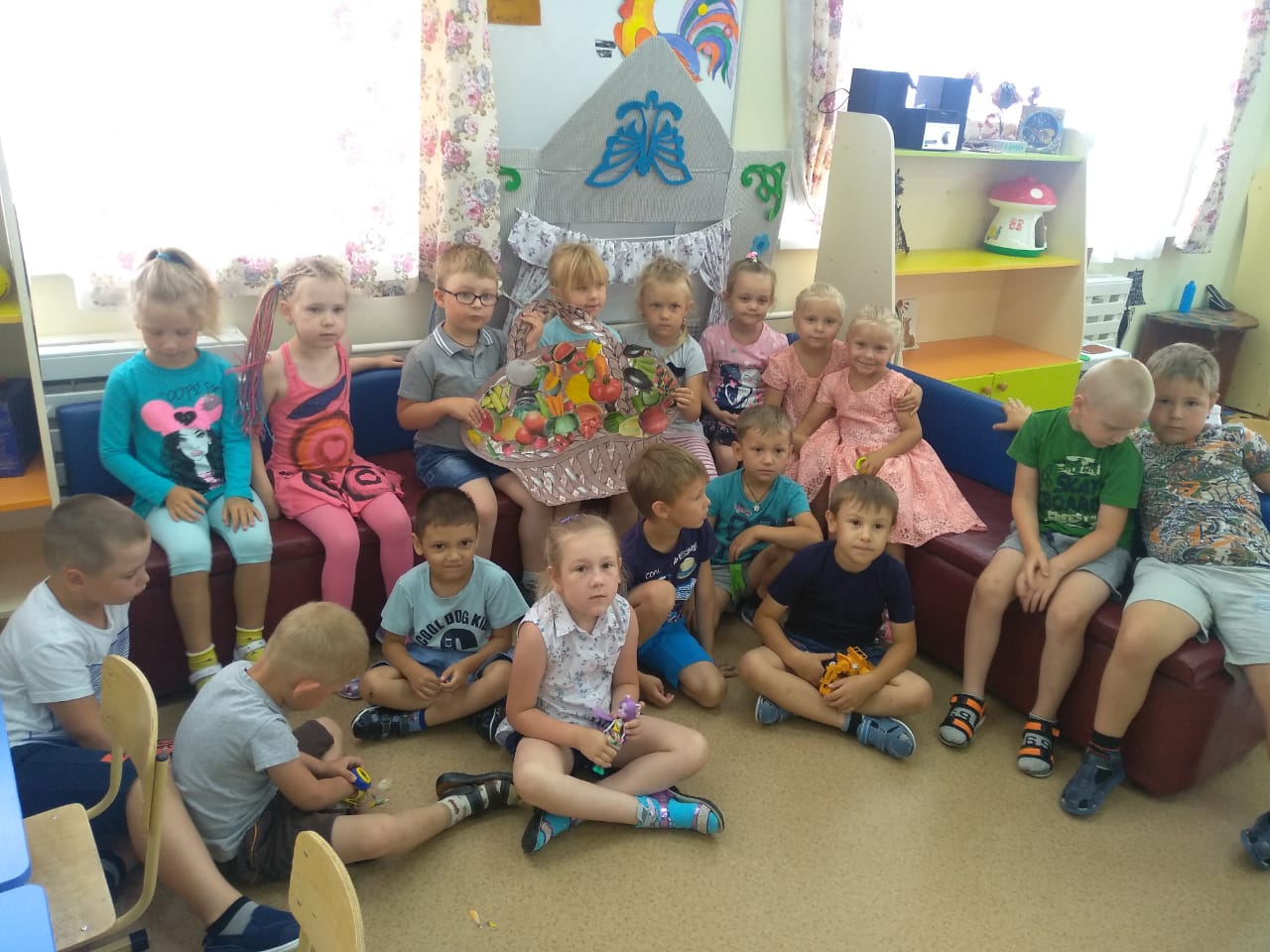